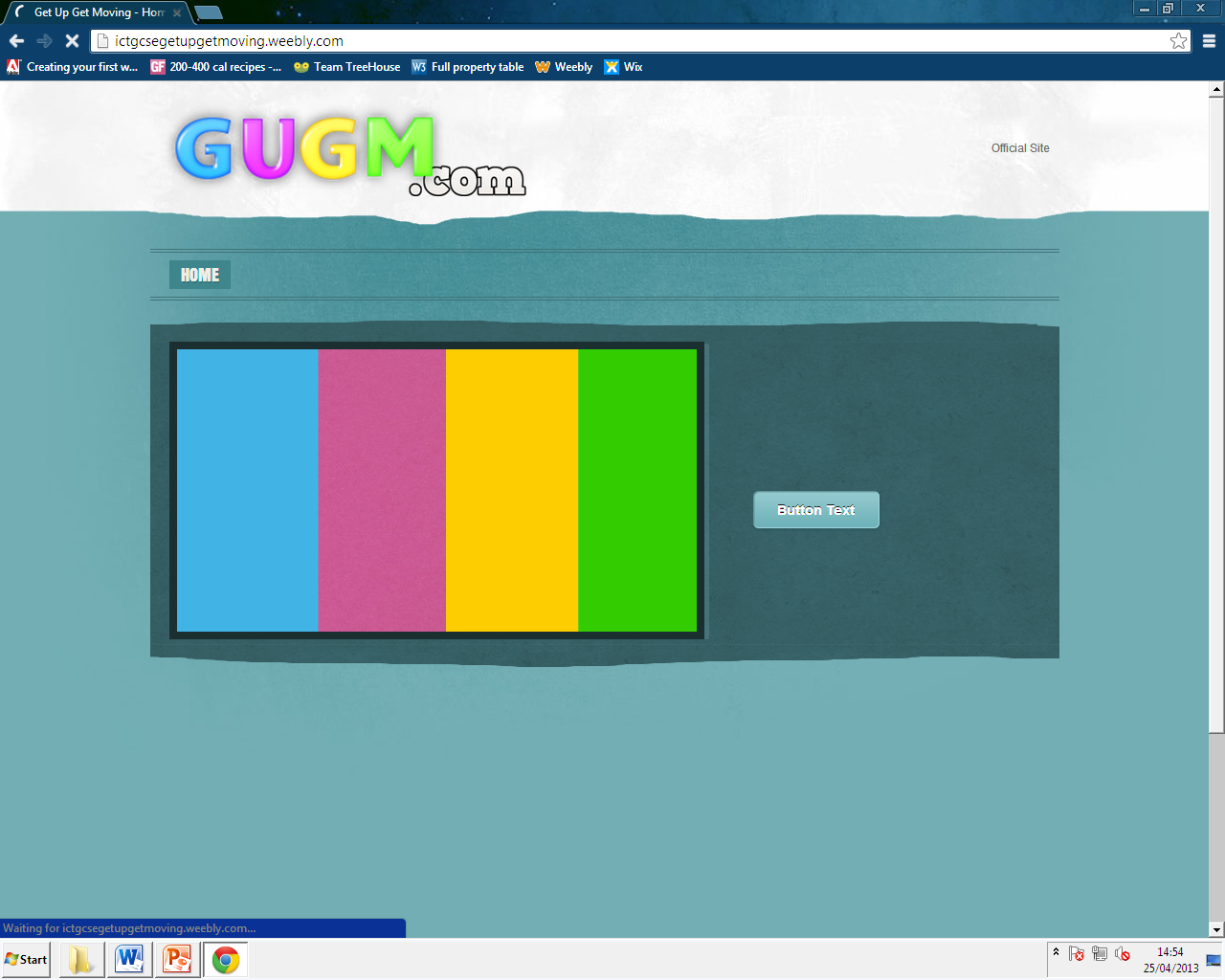 Welcome to the…
GET UP GET MOVING
QUIZ
Click To Continue…
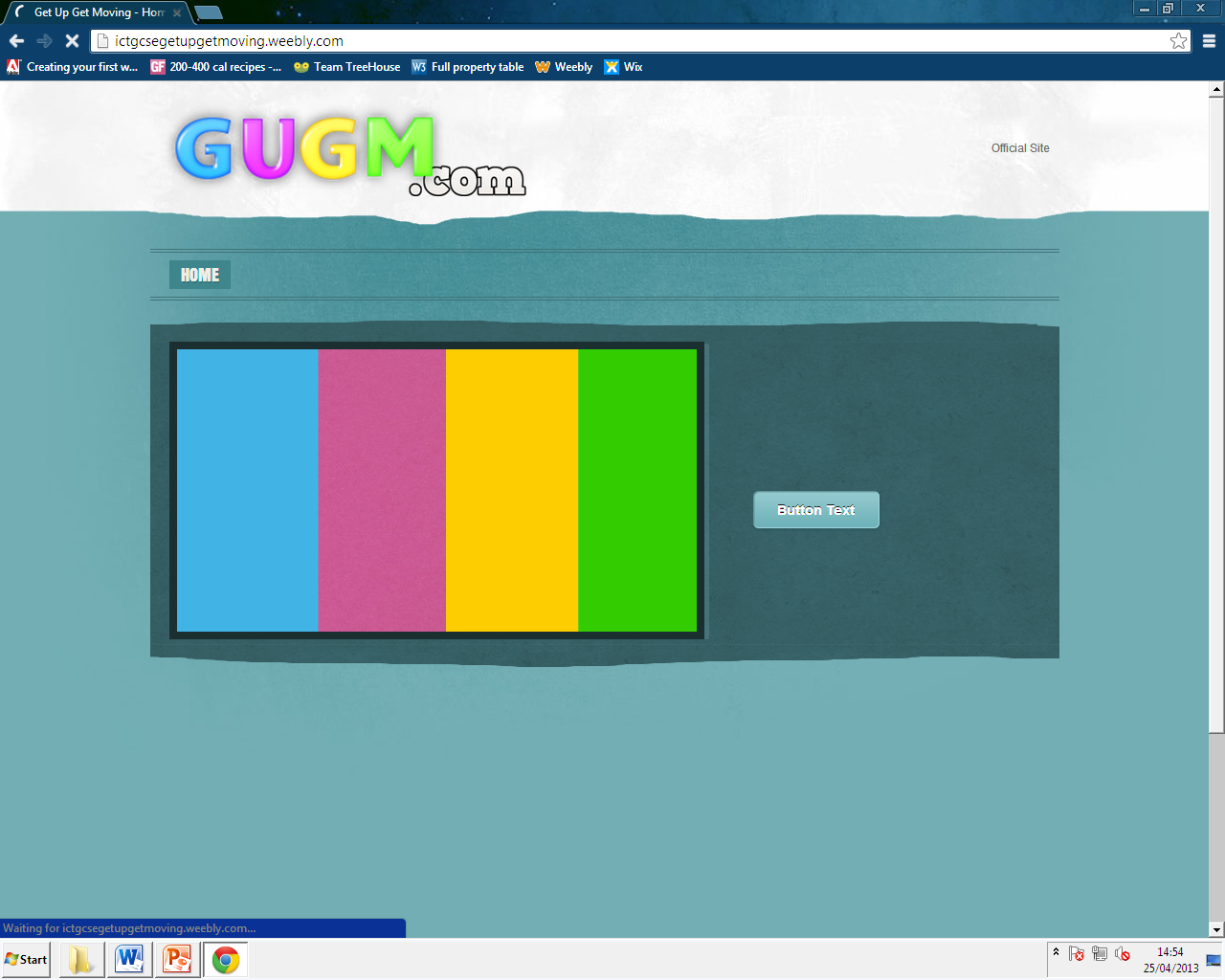 How To Play
-To play this quiz all you 
need to do is read 
the questions and click on 
the answer you
think is correct
Click To Begin…
Question 1
Click the image that best 
describes “running”
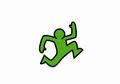 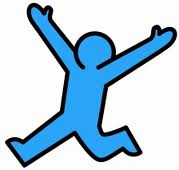 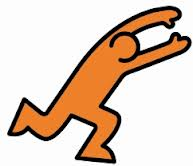 CORRECT!!!
Running is extremely 
good for your health and
fitness
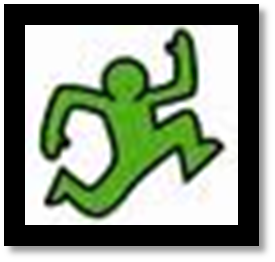 Next Question
INCORRECT!!!
Running is extremely 
good for your health and
fitness
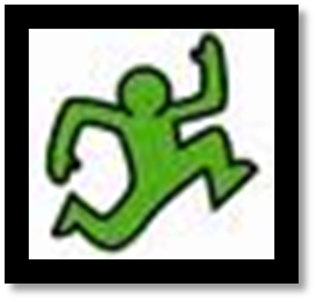 correct
answer
Next Question
Question 2
How much fruit should you have
at least per day
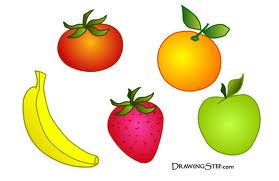 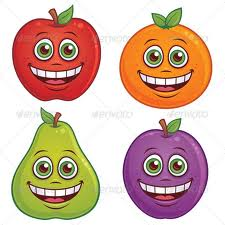 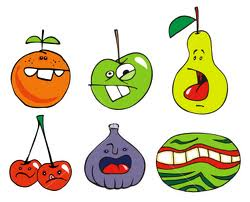 4 a day
5 a day
6 a day
CORRECT!!!
It is recommended that
you should have at
least 5 different portions
of fruit per day
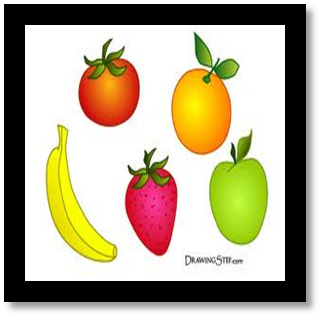 Next Question
INCORRECT!!!
It is recommended that
you should have at
least 5 different portions
of fruit per day
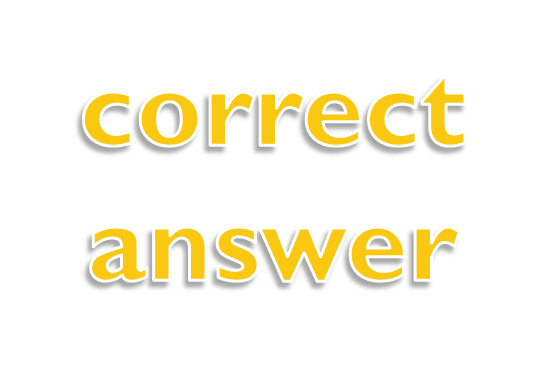 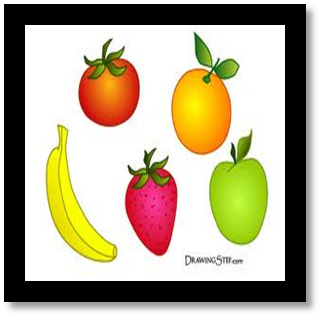 Next Question
Question 3
How many calories do you burn in 
Swimming?
400 calories
450 calories
500 calories
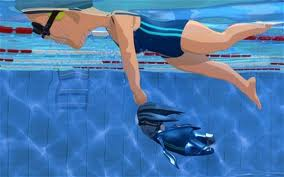 CORRECT!!!
You burn 450 calories
in swimming every 
hour!!!
450 calories
Next Question
INCORRECT!!!
You burn 450 calories
in swimming every
hour!!!
450 calories
Next Question
Question 4
Which activity burns the most
calories?
Mowing The Lawn
Paintballing
Handball
CORRECT!!!
You burn 840 calories
Per hour playing 
handball
840 calories
Next Question
INCORRECT!!!
You burn 840 calories
Per hour playing
handball
840 calories
Next Question
Question 5
Which activity burns the most
calories?
High jump
Ice Hockey
Jogging--
CORRECT!!!
You burn 860 calories
per hour jogging
860 calories
Next
INCORRECT!!!
You burn 860 calories
Per hour jogging
860 calories
Next
The End
Now to top off your quiz, why not find 
out some more info about being healthy.
Or press Esc to end show